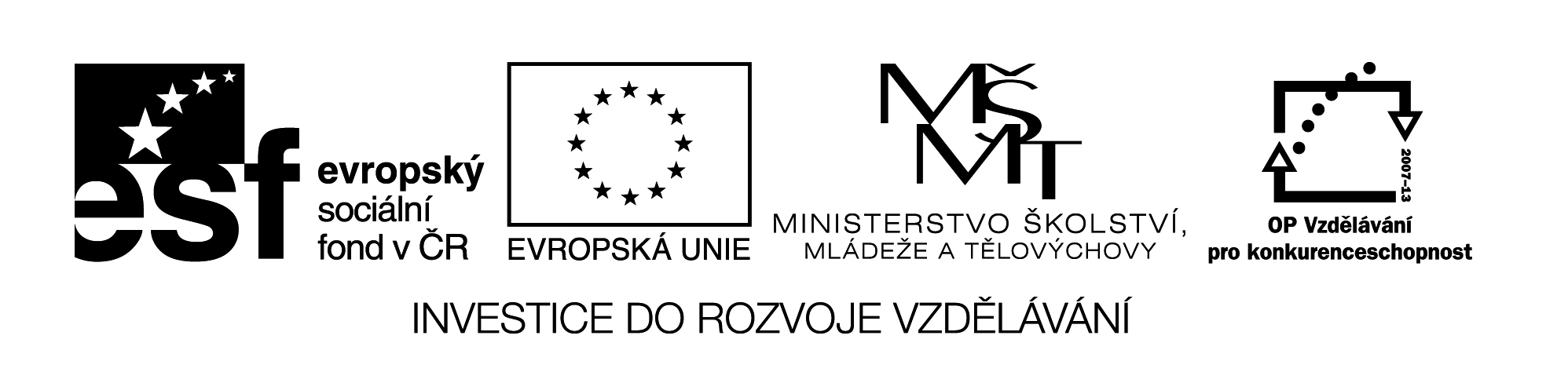 VY_32_INOVACE_79
VEKTOROVÝ GRAFICKÝ EDITOR
ZONER CALLISTO
VY_32_INOVACE_79
Vektorová grafika se používá pro kresbu obrázků. 

Obrázek se skládá ze základních geometrických útvarů –
  čáry, obdélníky, trojúhelníky, elipsy……

S každým objektem v obrázku lze pracovat samostatně.

Při zvětšování obrázků nedochází ke zhoršení kvality.

Obrázek má menší paměť oproti rastrové grafice.
VY_32_INOVACE_79
PROSTŘEDÍ ZONER CALLISTO
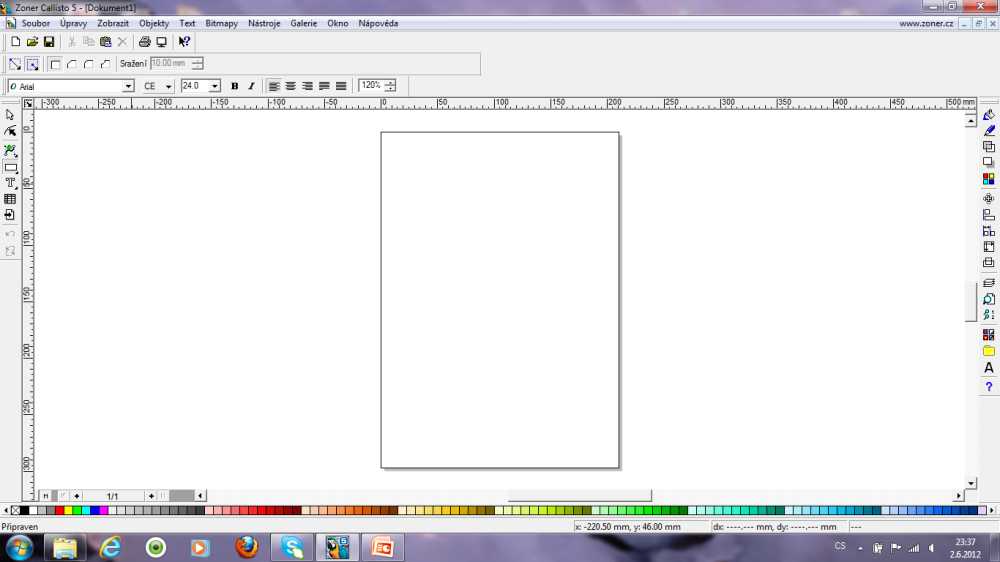 Standardní panel
Alternativní panel
Panel text
Výběr a editace objektů
Tvarování objektů
Pracovní plocha
Křivky
Panel galerie
Tvary
Text
Základní panel
Paleta barev
VY_32_INOVACE_79
ZÁKLADNÍ PANEL

Zde se nacházejí základní nástroje pro práci s programem.
Ikona, která má v pravém dolním roh šipku, má další podnabídku, která se zobrazí najetím 
  kurzoru na šipku a podržením stlačeného levého tlačítka myši.
Výběr a editace objektů
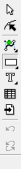 Tvarování objektů
Křivky
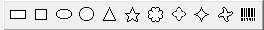 Podnabídka tvarů
Podnabídka textu
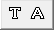 Tablulky
Vkládání obrázků
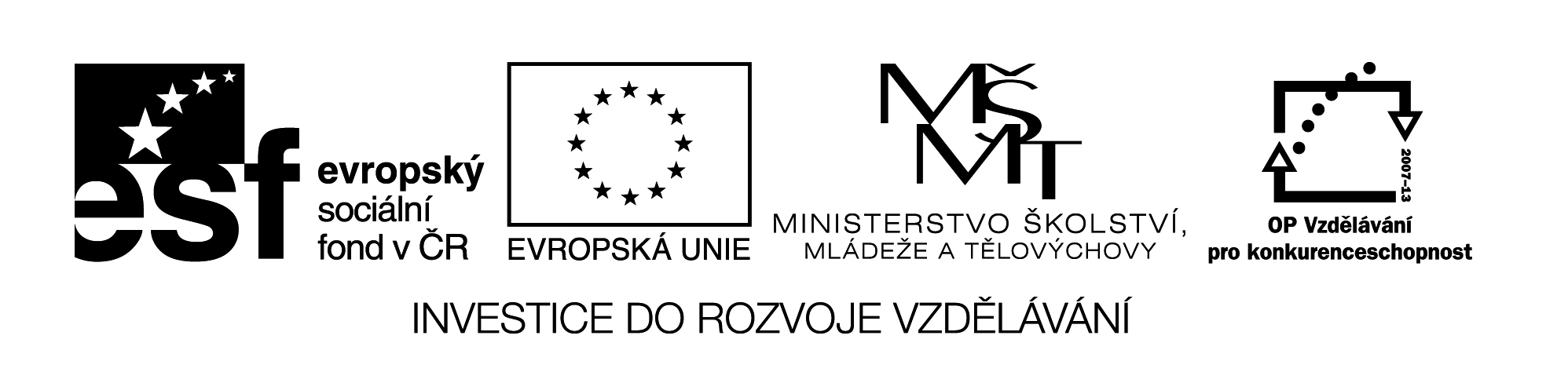 Název materiálu:
VY_32_INOVACE_79
Anotace:		Prezentace je určena k  seznámení  žáků s prostředím vektorového grafického editoru Zoner Callisto 5.

Autor:		Ing. Lenka Čekalová

Jazyk:		čeština

Očekávaný výstup:
		základní vzdělávání – 1. stupeň – Informační a komunikační technologie – 2. období –				pracuje s textem a obrázkem v textovém a grafickém editoru

Speciální vzdělávací potřeby: -

Klíčová slova:		vektorový grafický editor, Zoner Callisto 5

Druh učebního materiálu:
		prezentace

Druh interaktivity:	výklad

Cílová skupina:	žák

Stupeň a typ vzdělávání:
		základní vzdělávání – 1. stupeň – 2. období

Typická věková skupina:
		10 – 12 

Celková velikost:	170 kB